Wüsten
Easy4me
Bei allen Folien findet sich in den Notizen eine Anleitung.
[Speaker Notes: Ersetze das ‚Wort Easy4me mit deinem Namen.]
Wüsten
Füge hier das Bild einer Wüste ein.
Einfügen > Bilder  > Onlinebilder
Als Suchbegriff verwende Wüste
Wüste 1
Wüste 2
Wüste 3
Wüste 4
…
[Speaker Notes: Ersetze das Wort Wüste 1 mit Sahara, Wüste 2 mit Gobi, Wüste 3 mit Atacama, Wüste 4 mit Namib.]
Sahara
Kontinent:
Anteil an der Sahara: 
Ausdehnung: 
Wüstenarten:
[Speaker Notes: Kontinent: Afrika
Anteil an der Sahara: Ägypten, Algerien, Marokko, Tunesien, Libyen, Mauretanien, Mali, Tschad, Sudan
Ausdehnung: 9 000 000 km²
Wüstenarten: Sandwüste, Felswüste, Kieswüste]
Gobi
Kontinent:
Anteil an der Wüste Gobi:
Ausdehnung:
Wüstenart:
[Speaker Notes: Kontinent: Asien
Anteil an der Wüste Gobi: Mongolei, China
Ausdehnung: 2 350 000 km²
Wüstenart: Sandwüste, Felswüste, Kieswüste]
Atacama
Kontinent:
Anteil an der Wüste Atacama:
Ausdehnung:
Wüstenart:
[Speaker Notes: Kontinent: Südamerika
Anteil an der Wüste Atacama: Chile, Peru, Bolivien, Argentinien
Ausdehnung: 140 000 km²
Wüstenart: Sandwüste, Felswüste, Kieswüste]
Namib
Kontinent:
Anteil an der Wüste Namib: 
Ausdehnung:
Wüstenart:
[Speaker Notes: Kontinent: Afrika
Anteil an der Wüste Namib: 
Ausdehnung: 81 000 km²
Wüstenart: Felswüste, Sandwüste]
Oasen
Pflanzen: Weizen, Gerste, 
Tiere: Kamele, 
Was wird angebaut: Getreide,
Hier befindet sich das Bild einer Palme oder Oase!
[Speaker Notes: Pflanzen: Weizen, Gerste, verschiedene Gemüsearten, Reis, Baumkulturen, Dattelpalmen
Tiere: Kamele, Kleinvieh, Ziegen, Esel
Was wird angebaut: Getreide, Gemüse, Feigen, Datteln]
Ausdehnung der Wüstenin km²
[Speaker Notes: Ändere die Daten im Diagramm auf die richtigen Werte ab.
Finde die Daten aus dem Internet oder verwende die Flächenangaben vom Notizbereich. Die Größe der Wüsten sind ungefähre Angaben! Gib in der Internetsuche zum Beispiel ein: Wüste Gobi Größe
Ändere die Daten (Flächen in km²) im Diagramm: 
Klicke auf das Diagramm, wähle in der Registerkarte Entwurf Daten bearbeiten
Wüste	Ausdehnung in km²	
Sahara	9000000	
Atacama	140000	
Namib	81000	
Gobi	2350000]
Eine Sehenswürdigkeit in der Sahara
Shali Fortress
Land: ………
Hier befindet sich ein Bild von Shali Fortress!
[Speaker Notes: Finde heraus, in welchem Land sich die Sehenswürdigkeit befindet.
Mit Einfügen > Bilder > Bilder > Onlinebilder suche ein Bild der Sehenswürdigkeit.

Beachte: Es werden kostenlose Bilder (Public Domain, frei verwendbar ohne Urheberangaben) und Bilder mit der Common Creative-Lizenz angeboten. Bei Bildern mit Common Creative-Lizenz wird der Lizenztext (Verweis auf Urheber und Quelle) automatisch eingefügt.
Der eingefügte Lizenztext könnte beispielsweise so aussehen: "Dieses Foto" von Unbekannter Autor ist lizenziert gemäß CC BY-NC-ND]
Eine Sehenswürdigkeit in der Wüste Atacama
Valle de la Luna
Land: ……….
Hier befindet sich ein Bild der Sehenswürdigkeit Valle der la Luna!
[Speaker Notes: Finde heraus, in welchem Land sich die Sehenswürdigkeit befindet.
Mit Einfügen > Bilder > Bilder > Onlinebilder suche ein Bild der Sehenswürdigkeit.

Beachte: Es werden kostenlose Bilder (Public Domain, frei verwendbar ohne Urheberangaben) und Bilder mit der Common Creative-Lizenz angeboten. Bei Bildern mit Common Creative-Lizenz wird der Lizenztext (Verweis auf Urheber und Quelle) automatisch eingefügt.
Der eingefügte Lizenztext könnte beispielsweise so aussehen: "Dieses Foto" von Unbekannter Autor ist lizenziert gemäß CC BY-NC-ND]
Eine Sehenswürdigkeit in der Wüste Gobi
Nationalpark Gobi Gurwan Saichan
Land: ……….
Hier befindet sich ein Bild der Sehenswürdigkeit!
[Speaker Notes: Finde heraus, in welchem Land sich die Sehenswürdigkeit befindet.
Mit Einfügen > Bilder > Bilder > Onlinebilder suche ein Bild der Sehenswürdigkeit.

Beachte: Es werden kostenlose Bilder (Public Domain, frei verwendbar ohne Urheberangaben) und Bilder mit der Common Creative-Lizenz angeboten. Bei Bildern mit Common Creative-Lizenz wird der Lizenztext (Verweis auf Urheber und Quelle) automatisch eingefügt.
Der eingefügte Lizenztext könnte beispielsweise so aussehen: "Dieses Foto" von Unbekannter Autor ist lizenziert gemäß CC BY-NC-ND]
Sehenswürdigkeiten in der Wüste Namib
Salzpfanne Sossusvlei
Land:
Hier befindet sich ein Bild der Sehenswürdigkeit!
[Speaker Notes: Finde heraus, in welchem Land sich die Sehenswürdigkeit befindet.
Mit Einfügen > Bilder > Bilder > Onlinebilder suche ein Bild der Sehenswürdigkeit.

Beachte: Es werden kostenlose Bilder (Public Domain, frei verwendbar ohne Urheberangaben) und Bilder mit der Common Creative-Lizenz angeboten. Bei Bildern mit Common Creative-Lizenz wird der Lizenztext (Verweis auf Urheber und Quelle) automatisch eingefügt.
Der eingefügte Lizenztext könnte beispielsweise so aussehen: "Dieses Foto" von Unbekannter Autor ist lizenziert gemäß CC BY-NC-ND]
Impressionen
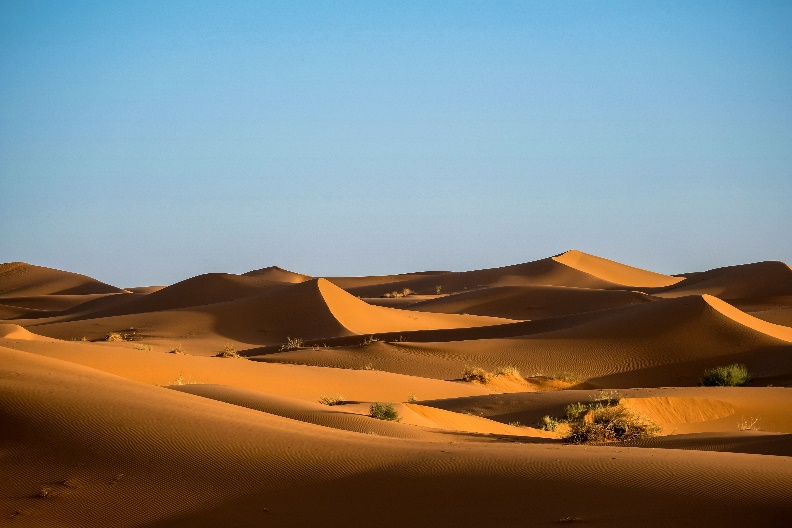 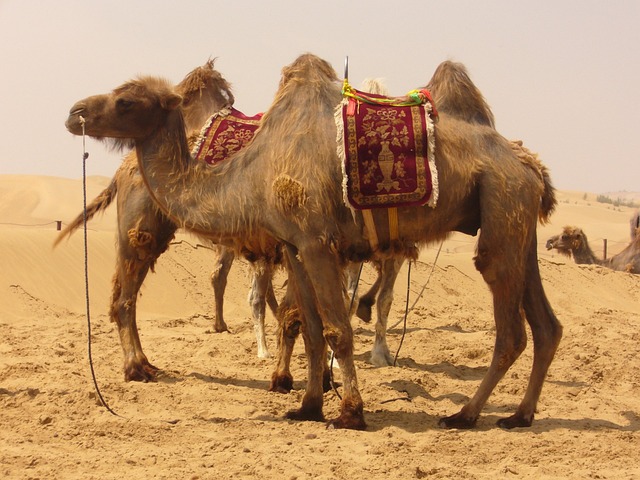 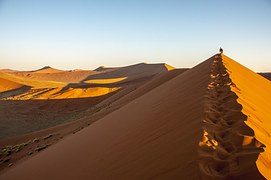 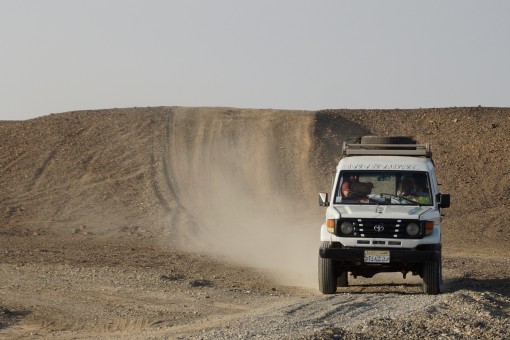 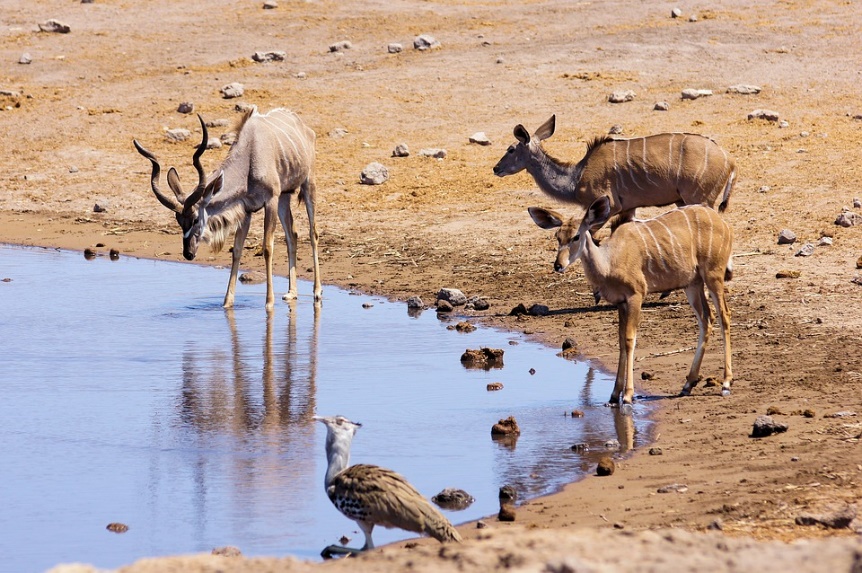 [Speaker Notes: Animiere alle Fotos in der richtigen Reihenfolge (zuerst die unten liegenden):
Foto anklicken, Register Animation: wähle einen Effekt, dann in der Gruppe Anzeigedauer bei Start: Nach Vorherigen

Bilder  sind alle Public Domain: kostenlos und keine Urheberangaben notwendig]
Auf Wiedersehen!
Urheberrecht – Copyright – Creative Commons
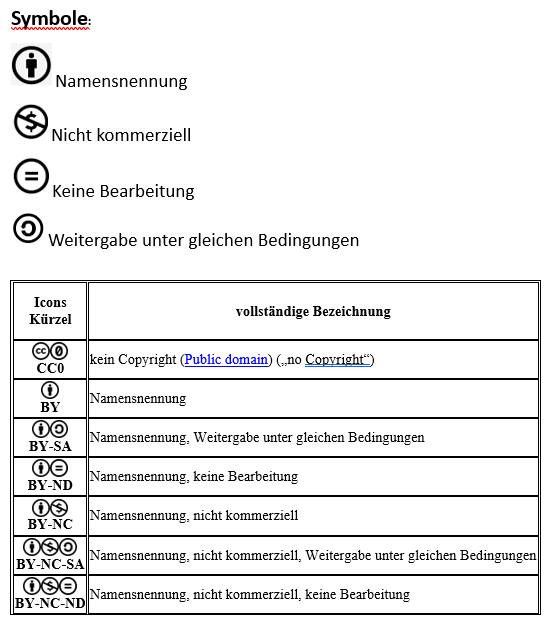 Beispiel:
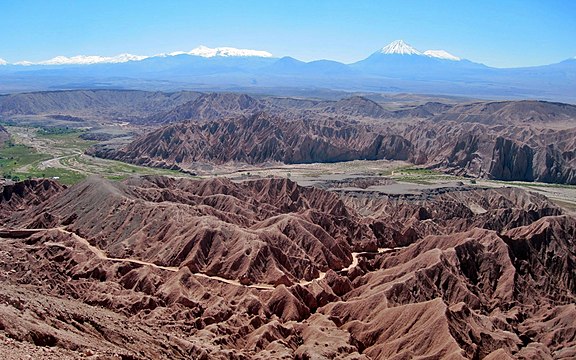 "Dieses Foto" von Unbekannter Autor ist lizenziert gemäß CC BY-SA
Anleitung
Füge Folienübergänge für alle Folien hinzu:Übergänge > Übergänge zu dieser FolieWähle einen Folienübergang aus. Befehl: Auf alle anwenden
Wähle ein Design: Entwurf > Designs
Kontrolliere alle Folien, ob die Texte gut sichtbar sind und verschiebe diese, falls notwendig.
So macht man ein Referat richtig!
Keine ganzen Sätze in der Präsentation, nur Stichworte!
Ganz wichtig: nicht von der Folie ablesen!Die Zuseher lesen bereits die Folientexte und langweilen sich, wenn diese wiederholt werden.